Словарный диктант
1 класс
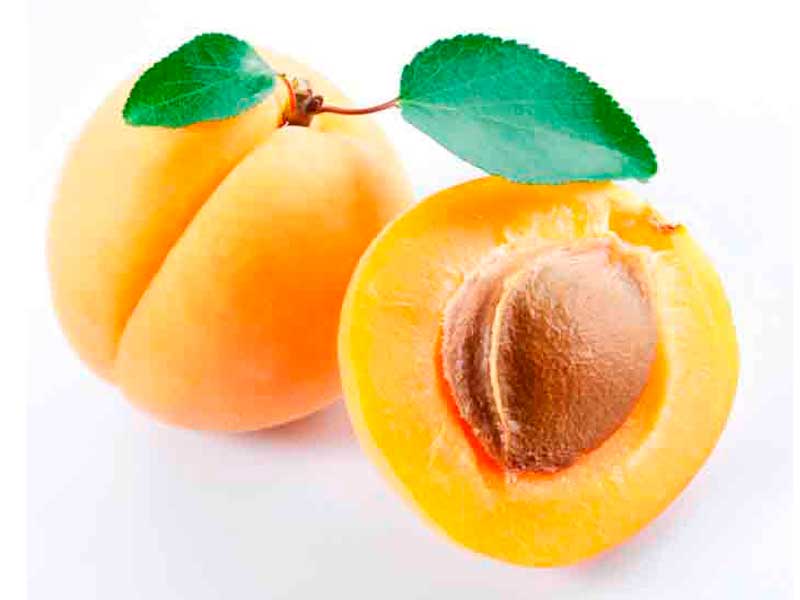 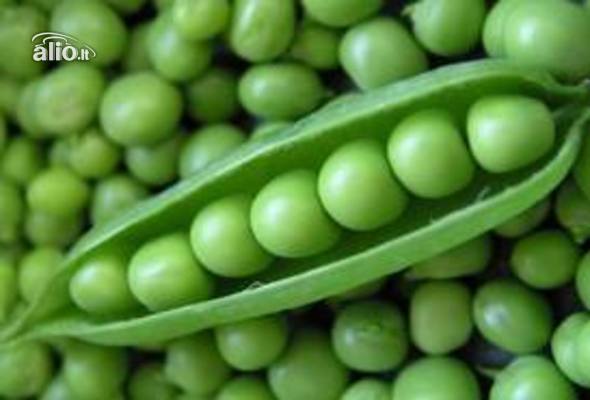 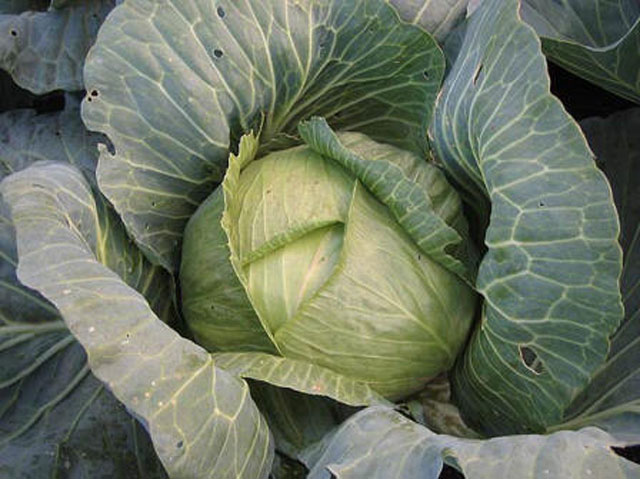 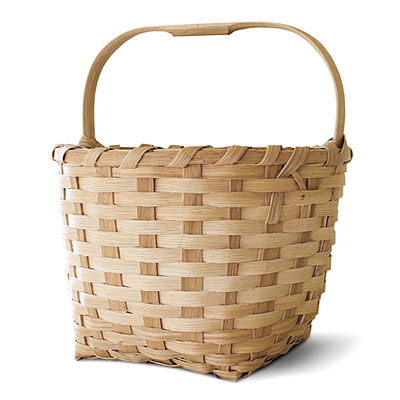 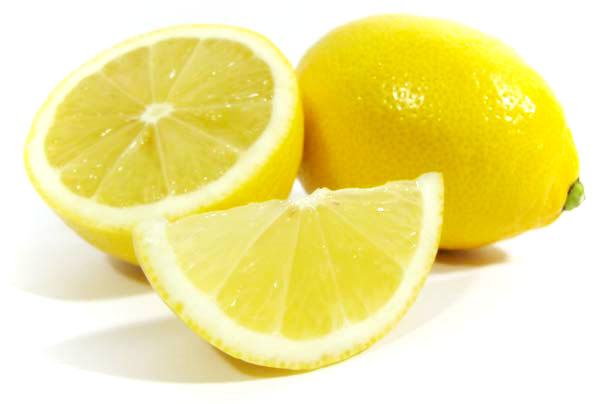 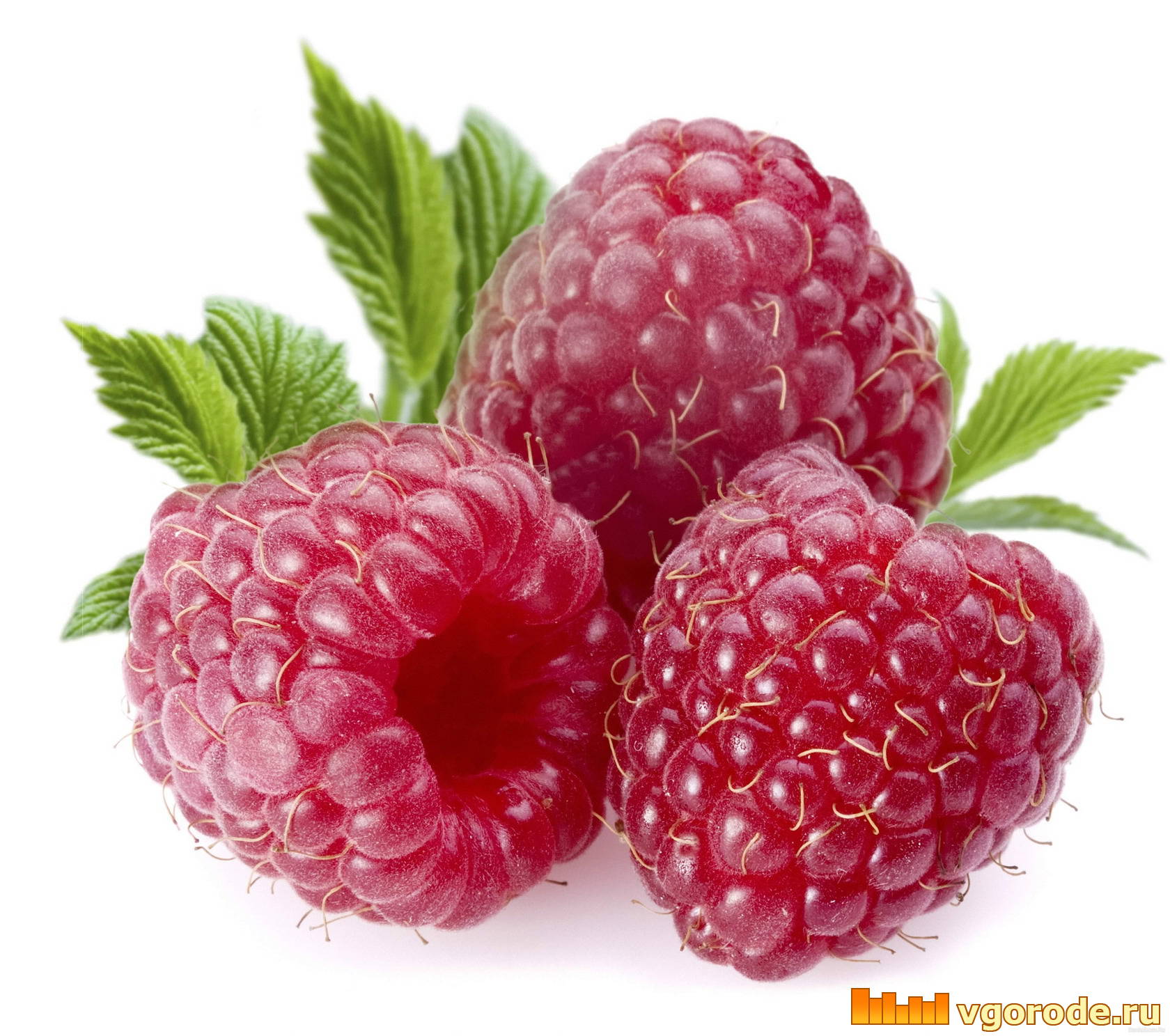 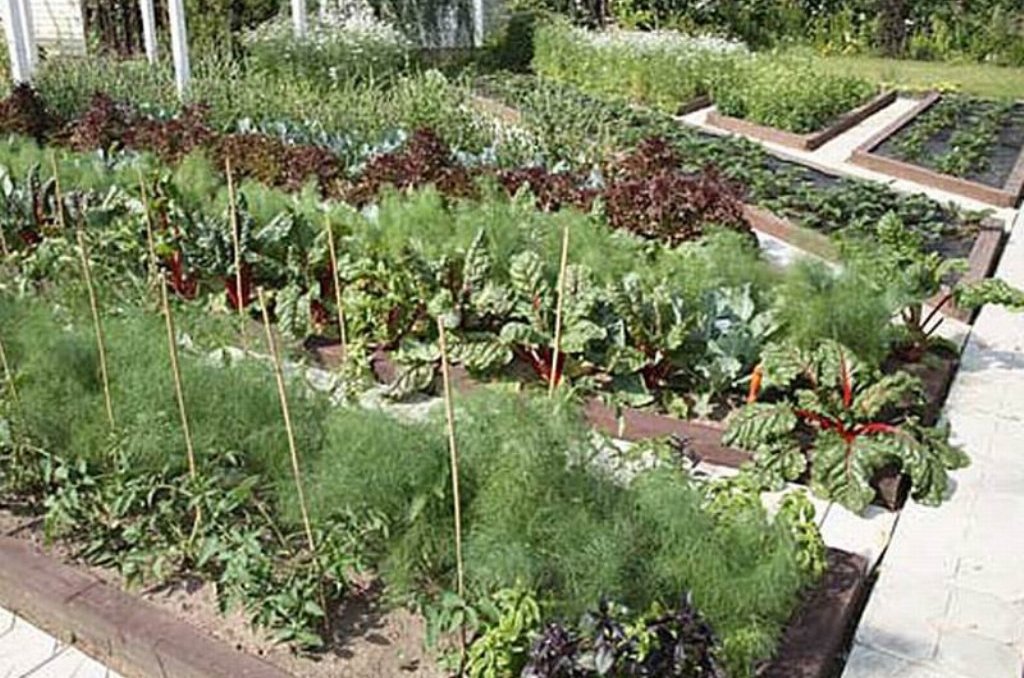 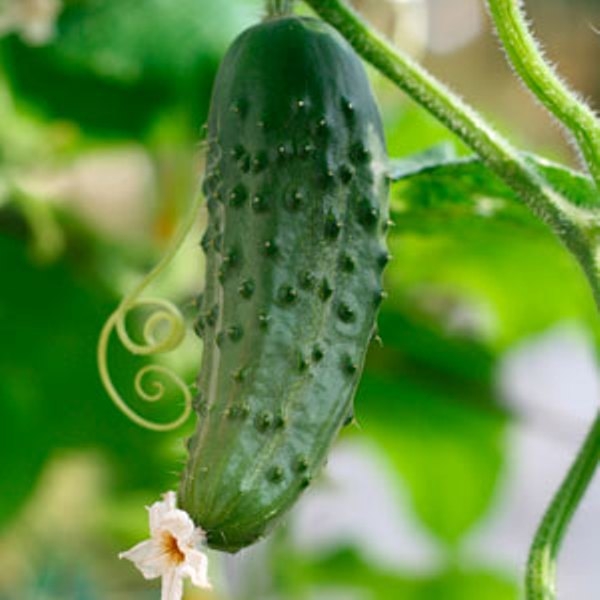 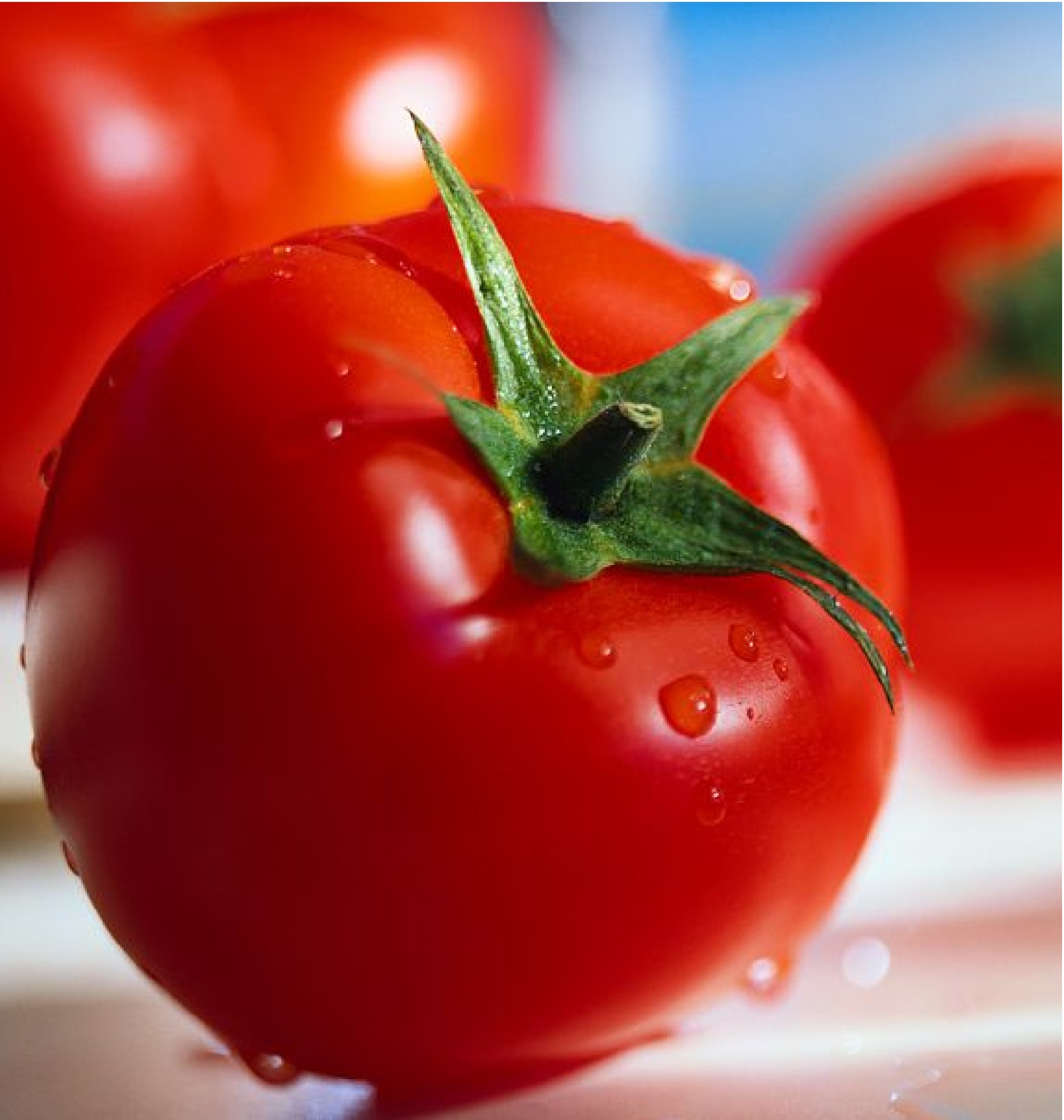 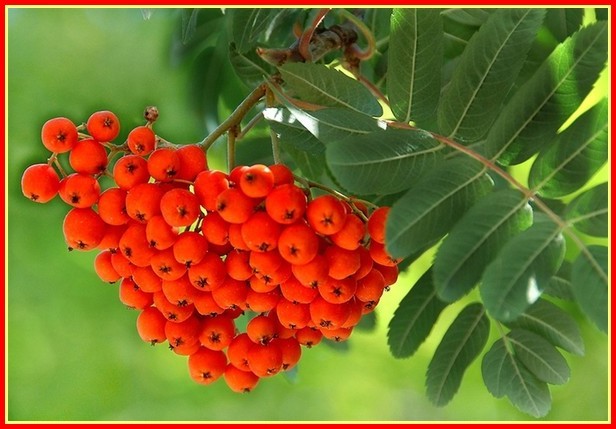 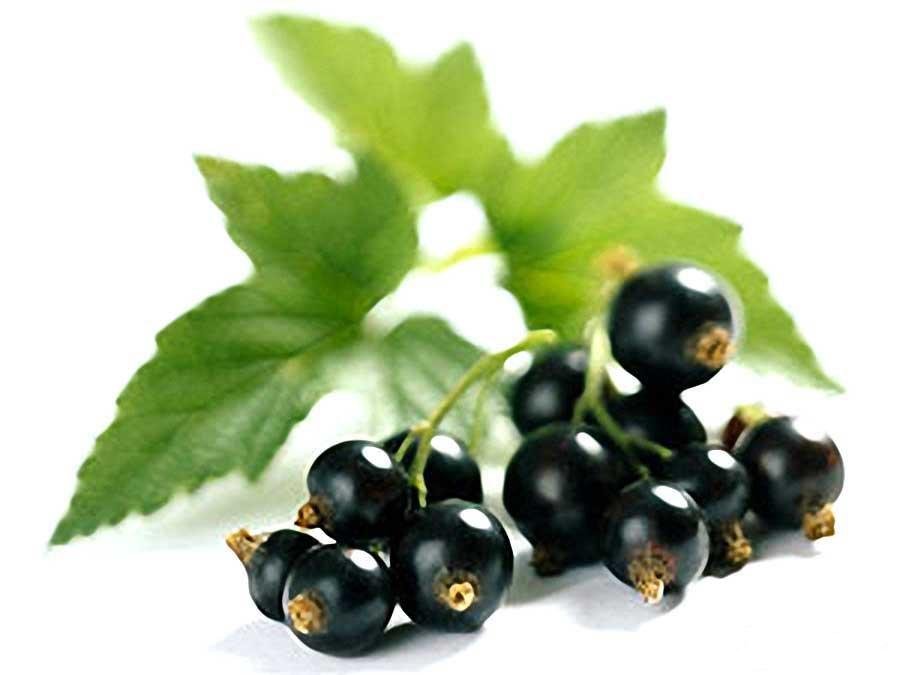 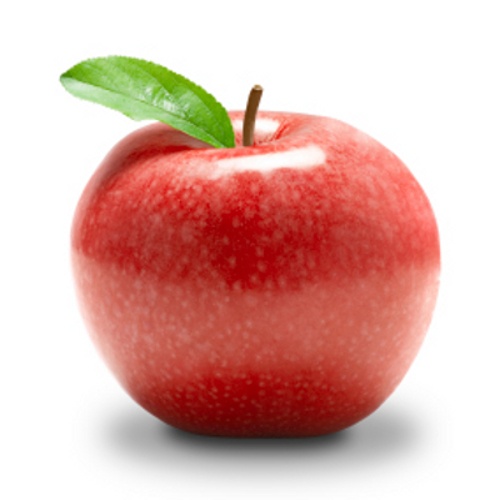 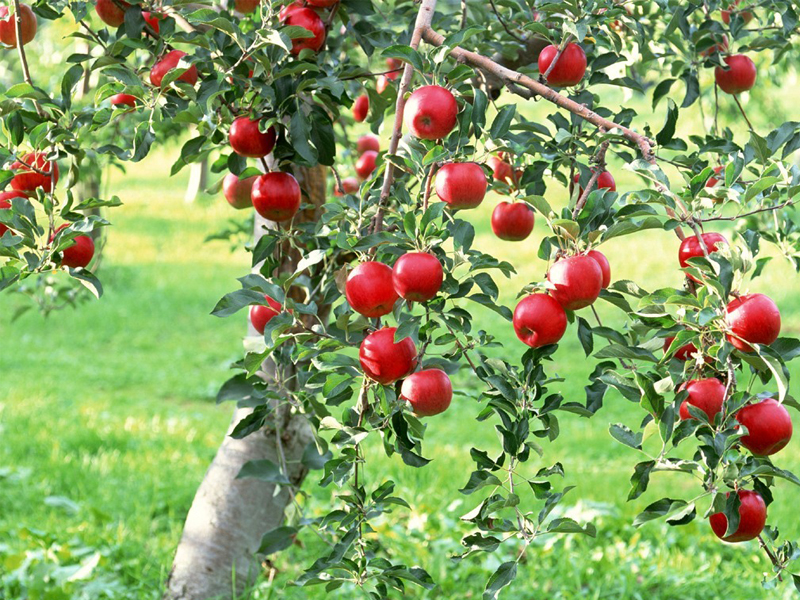 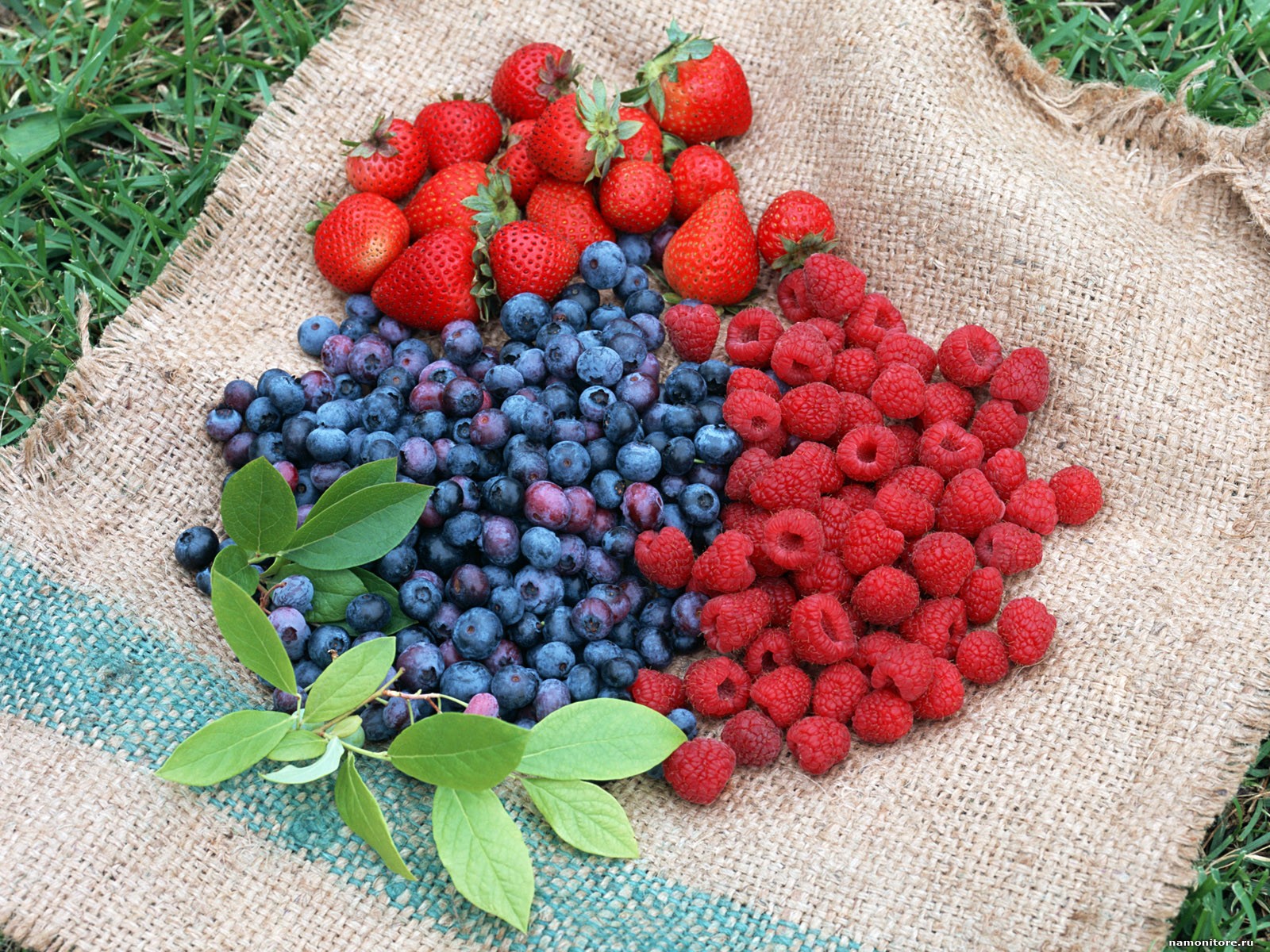 Проверь себя
Абрикос, горох, капуста, корзина,
лимон, малина, огород, огурец, помидор, рябина, смородина, яблоко, яблоня, ягоды.